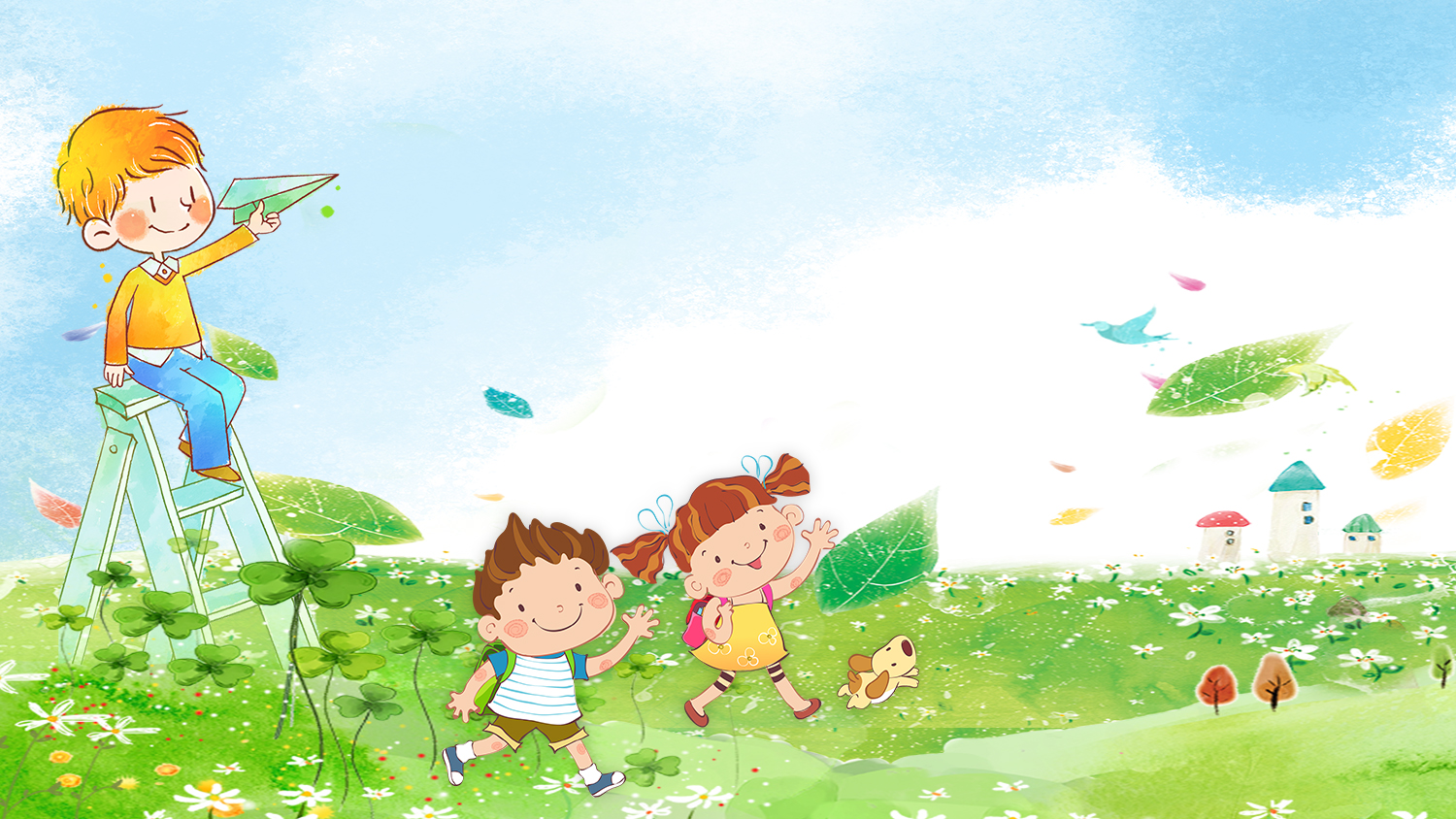 TOÁN
Nhân 4 chữ số với số có một chữ số
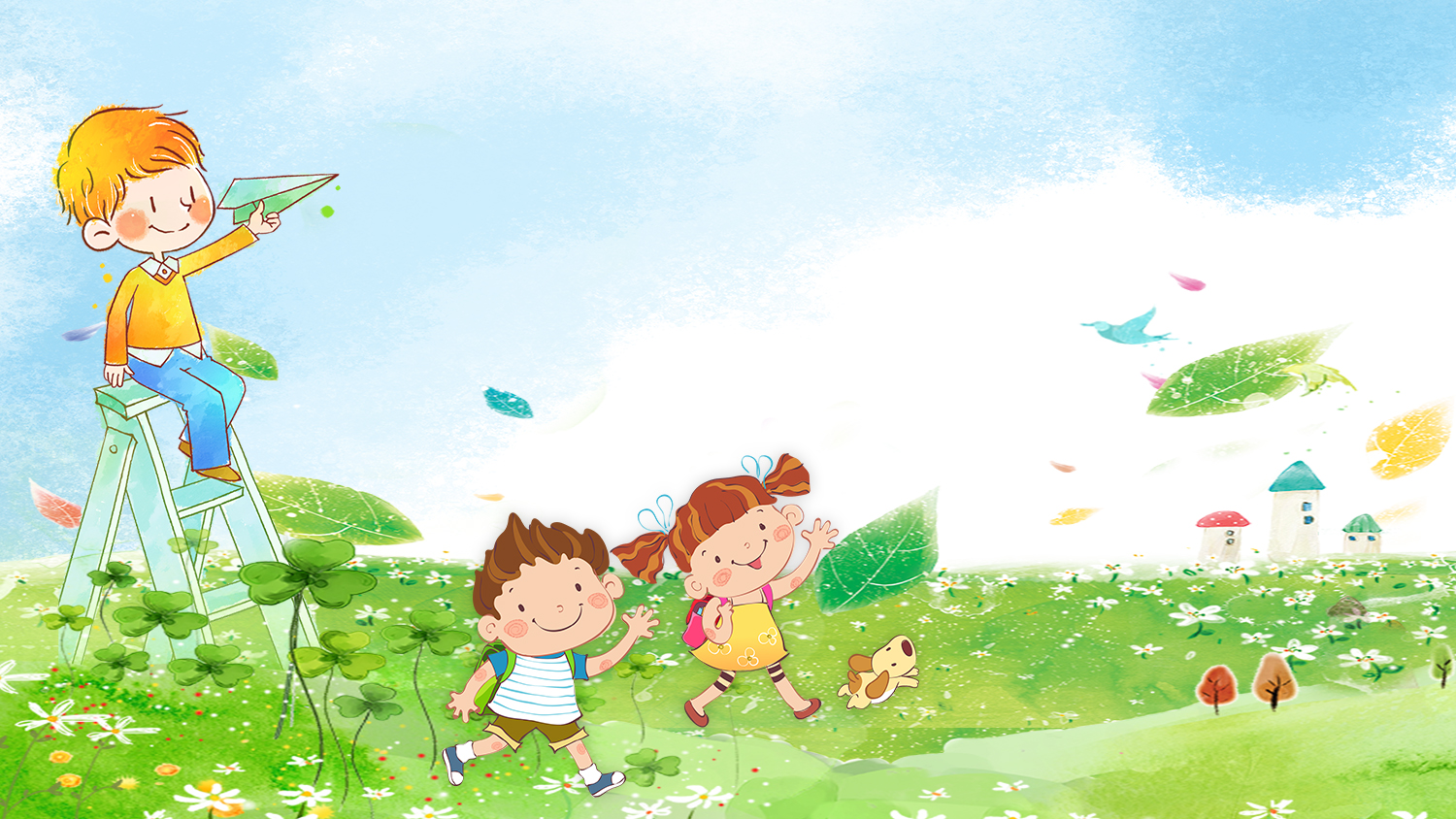 MỤC TIÊU CỦA BÀI
Giải được các bài toán có liên quan
02
01
Thực hiện được phép nhân số có bốn chữ số với số có một chữ số (có nhớ 1 lần)
1034 x 2 = ?
Bước 1: Đặt tính
1034 
X 
        2
Bước 2: Tính
* 2 nhân 4 bằng 8, viết 8.
1034 
X 
        2
* 2 nhân 3 bằng 6, viết 6.
* 2 nhân 0 bằng 0, viết 0.
* 2 nhân 1 bằng 2, viết 2.
2068
Vậy: 1034 x 2 = 2068
2125 x 3 = ?
Bước 1: Đặt tính
2125
x
3
Bước 2: Tính
* 3 nhân 5 bằng 15, viết 5 nhớ 1.
2125
x
* 3 nhân 2 bằng 6, thêm 1 bằng 7, viết 7.
3
* 3 nhân 1 bằng 3, viết 3.
7
3
6
5
* 3 nhân 2 bằng 6, viết 6.
Vậy: 2125 x 3 = 6375
Bài 1:
Tính
1234
4013
2116
1072
X
X
X
X
2
2
3
4
4288
6348
2468
8026
Bài 2:
Đặt tính rồi tính
b)     1212 x 4
2005 x 4
a)     1023 x 3
1810 x 5
1212
2005
1023
1810
X
X
4
X
4
3
X
5
8020
9050
4848
3069
Bài 3: Xây một bức tường hết 1015 viên gạch. Hỏi xây bốn bức tường như thế hết bao nhiêu viên gạch?
Tóm tắt:
Bài giải
1 bức tường : 1015 viên gạch.
Xây bốn bức tường hết số viên gạch là:
4 bức tường : …  viên gạch?
1015 × 4 = 4060 (viên)
Đáp số: 4060 viên gạch
Bài 4: Tính nhẩm
2000 x 2 =
     4000 x 2 =
     3000 x 2 =
4000
2000    × 3 = ?
8000
Nhẩm: 2 nghìn × 3 = 6 nghìn
6000
2000 ×    3 = 6000
b)      20 x 5 =
       200 x 5 =
     2000 x 5 =
100
1000
10 000
Trò chơi
Đúng hay Sai???
1123
x
3
3369
Hết giờ
5
4
3
2
1
3523
x
2
6046
1
Hết giờ
5
4
3
2
2132
x
4
8528
Hết giờ
5
4
3
2
1